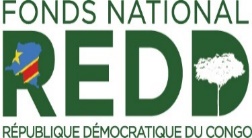 Environmental and social benefit/risk assessment of REDD+ actions
Astrid NTANGA 
Monitoring and Evaluation Officer
National REDD+ Fund (FONAREDD)
Africa Regional South-South Knowledge Exchange on REDD+ Safeguards and Safeguards Information Systems 
Accra.  12 – 13 June 2018
Overall REDD+ Readiness Progress in DRC
DRC got engaged in the REDD+ process in 2009;
National REDD+ Strategy validated in Ministers Council in November 2012;
 Investment Plan development in 2015
[Speaker Notes: Le processus REDD+ en RDC a démarré en 2009, sous le pilotage du Ministère de l'Environnement et Développement Durable, avec l’appui du Programme ONU-REDD et de la Banque Mondiale (FCPF) et en dialogue avec les organisations congolaises de la société civile et des peuples autochtones. 
En Novembre 2012, le Conseil des Ministres a adopté la Stratégie Nationale Cadre  REDD+, qui vise à stabiliser le couvert forestier à 63,5 % du territoire national à partir de 2030, et à le maintenir par la suite.
Afin de mobiliser et coordonner les financements internationaux nécessaires, le pays s'est doté d'un Fonds National REDD+, véhicule financier pour la mise en œuvre de la Stratégie Nationale Cadre REDD+. 
Consultations des cabinets ministériels et Primature sur les piliers stratégiques ainsi que sur les grandes orientations de la stratégie-cadre, leur cohérence avec les politiques sectorielles, en vue des consultations approfondies de haut niveau qui auront lieu en 2013.]
Benefits and Risks Assessment under SESA
1. Development of the Environmental and Social Management Framework (ESMF);
2. Development of specific frameworks (PA, SC, Protected Areas, Resettlement Plan and Pesticide Use); 
3. Public Consultations / National and Provincial Workshops;
4. Meetings with ministries in charge of sectors with a direct or indirect impact on deforestation;
5. National standards based on Cancun principles;
6. Risk Management Matrix
Strenghts & Opportunities
Strenghts: 
Mobilization of $ 200 million for the implementation of the REDD + investment plan with the Central Africa Forest Initiative (CAFI) Fund;
Mobilization of ERPA Program funding including results-based payments under the WB Carbon Fund;
Funding of sectoral and integrated programmes;
Development of the risk management matrix;
Participatory management matrix;
[Speaker Notes: Dans la mise en œuvre des programmes financés par FONAREDD, il est exigé : Une étude socio-environnementale, une analyse des risques ( matrice de suivi des risques), des rapports avec des sections comme sauvegarde, cadre de gestion environnementale, cadre de gestion pour le peuples autochtones et plaintes et recours.

Lors des évaluations des programmes,  le FONAREDD s’assurer du respect du Systèmes d’information sur les garanties (SIS), les Sauvegardes des Accords de Cancun, Gestion des plaintes et recours]
Strenghts & Opportunities
2. Opportunities
Coordination of various sources of funding aligning them with the national objectives of a low-carbon development vision
Implementing legislation, including laws covering important areas of environmental and social management
Weaknesses & Challenges
Identified weaknesses
Each National REDD+ Fund (FONAREDD) implementing agency has its own methodology for the Environmental and Social Assessment system;
Institutional overlap in the implementation of codes and laws e.g. Congolese Environment Agency and the Ministry of Mines (law, mining code);
Insufficient legislation: health and safety of communities
Weaknesses & Challenges
2. Challenges :
Harmonisation of methodology to elaborate the system of Environmental and Social Assessment;
Coordination of actions on socio-environmental standards by a public structure
How to structure our Safeguards Information System (SIS) given the weakness identified above
Lessons leant
The risk and benefit assessment process, as well as the safeguards development approach, are based on the same principles of transparency and broad and inclusive participation.
The framework of reference must remain "the Cancun guidance".
For the DRC, since REDD + interventions address both mitigation (reduction of emissions), sustainable management and poverty reduction, it is implemented through policies and reforms as well as investments. Thus, in addition to an Environmental and Social Management Framework (ESMF) and Specific Frameworks we have to adapt to different types of interventions
The approach to developing safeguards based on broad and inclusive participation remains the best and allows for the achievement of strong and sustainable results over time.
THANK YOU FOR YOUR ATTENTION
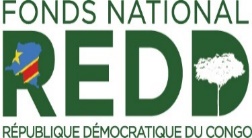